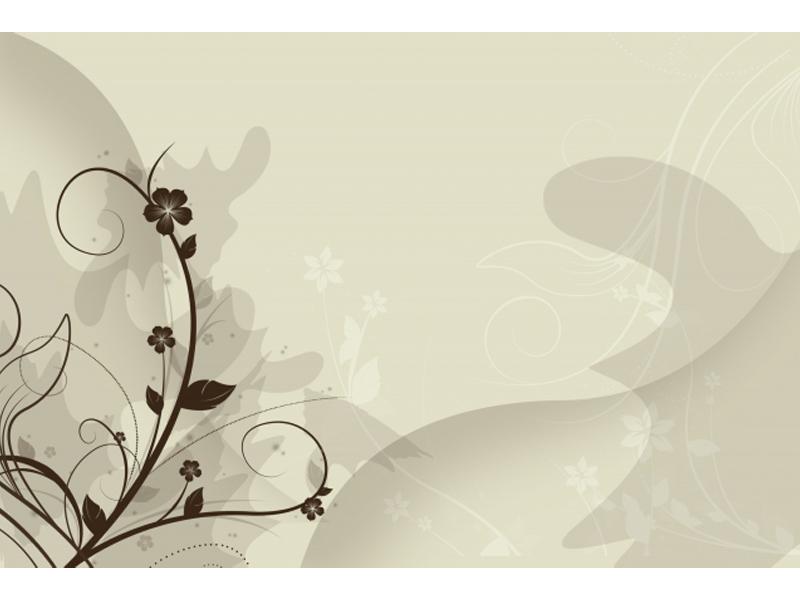 Harmonic Conjugates 
(And lots of circles)
(Because we really like circles)

Math Club 12/05/2011
Free Powerpoint Templates
First Problem: Apollonius’s Problem
Your ship at point A is chasing a ship on point B.
Their ship is travelling in some direction at constant speed in a line.
Your ship is k times faster than their ship.
Your ship must also sail in a straight line at constant speed.
Which way should you go?
Second Problem: What is a circle?
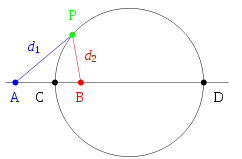 Harmonic Conjugates
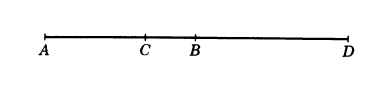 Constructing Harmonic Conjugates (1)
We have points A and B fixed, and have in mind some number k.
We want a point P such that AP is k times BP.
Draw a circle of any length around B.
Then draw a circle k times as long around A.
Their intersection is a suitable P, if they intersect.
Constructing Harmonic Conjugates (2)
We have a point P now.
Draw the internal bisector of P and let C be the intersection with AB.
Draw the external bisector of P and let D be the intersection.
AB and CD are harmonic conjugates!
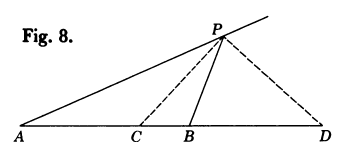 Constructing Harmonic Conjugates (3)
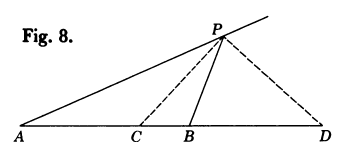 Constructing the Circle of Apollonius
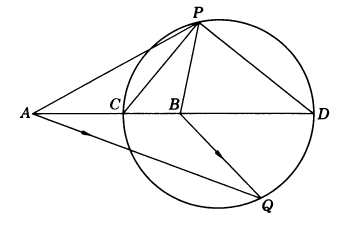 Apollonius, we solved your problem
Which direction do we need to go?
Knowing AB, we construct the harmonic conjugates CD
Then we draw the circle with diameter CD
We know their direction, so they are going to intersect the circle at some point, say Q.
We just sail towards Q!
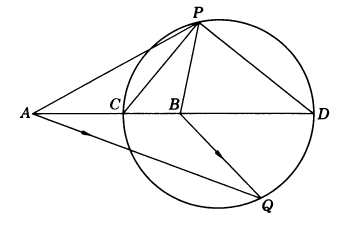